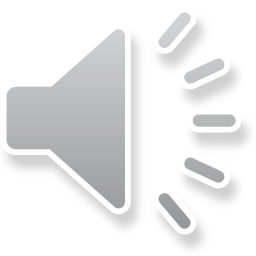 PRESENTATION
POWERPOINT MOTION GRAPHICS
ANALYSIS
VISUALIZATION
INTERPRETATION
DATA
MAKES VISION
ANALYSIS
VISUALIZATION
INTERPRETATION
FACT
MATTERS
REALITY
REFLECTS 
PHILOSOPHY
FICTION
SOMETIMES WORKS
SYMBOLIZATION
REPRESENTS LOGIC
SCALABILITY
INSURES PERFORMANCE
SCALABILITY
FOCUS
INSURES PERFORMANCE
AND BOOST
CONTROL
VELOCITY
AFFECTS EMOTION
YOUR MOMENT
RESOLUTION
MAKES SCREEN
W
A
V
E
SHAKES AUDIENCES
ENVIRONMENT
REPRESENTS CONTENTS
BRAIN
FUTURE
NETWORK
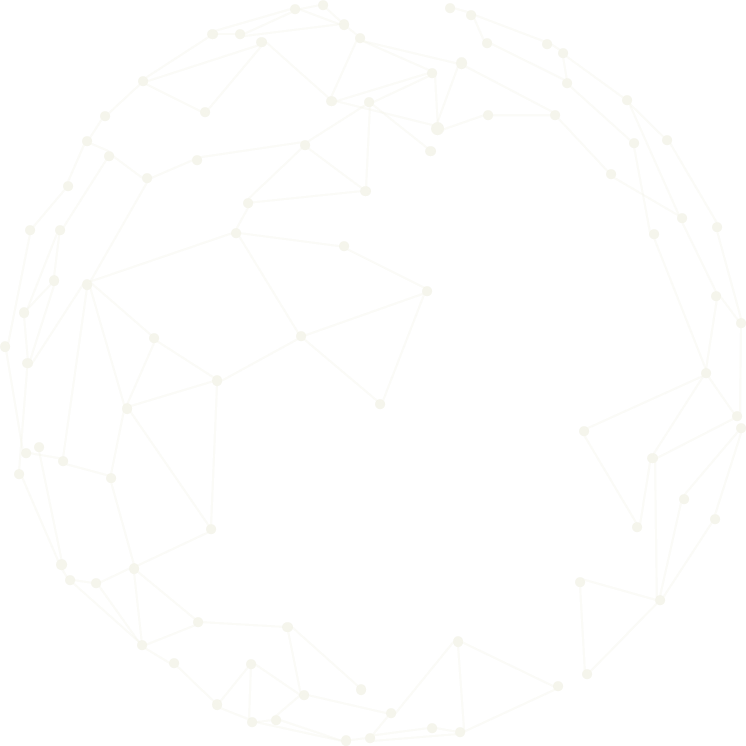 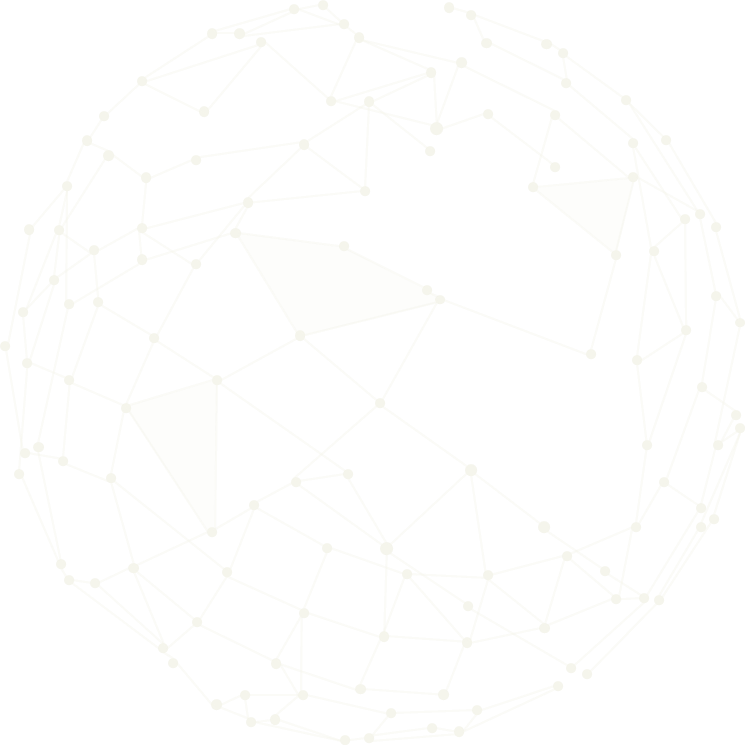 INSTALLATION
ANALYSYS
SOLUTION
PRESENT THE FUTURE.  re-presentation.jp  FUJI  Tomohiro YOSHIFUJI  PRESENT THE FUTURE.  re-presentation.jp  FUJI  Tomohiro YOSHIFUJI  PRESENT THE FUTURE.
BRAIN
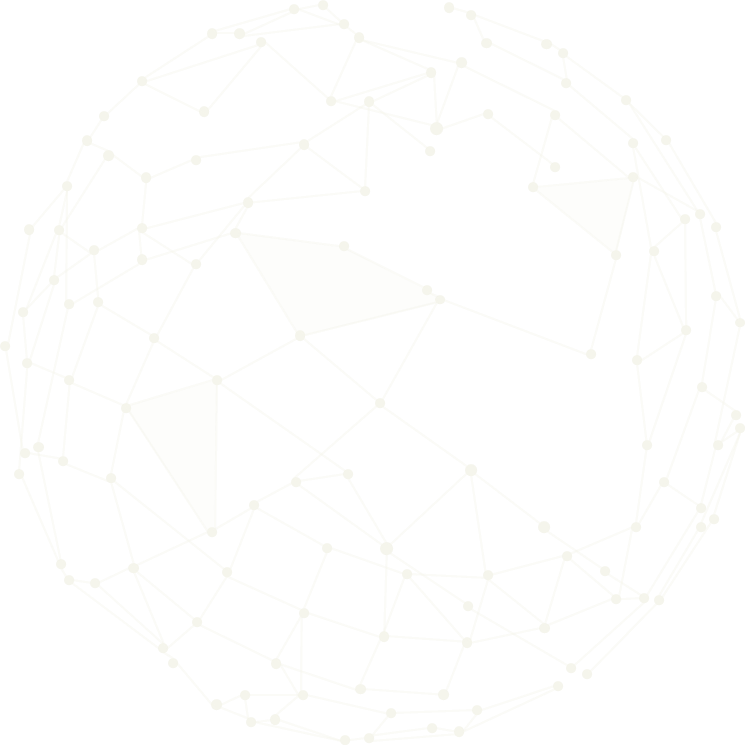 INSTALLATION
NETWORK
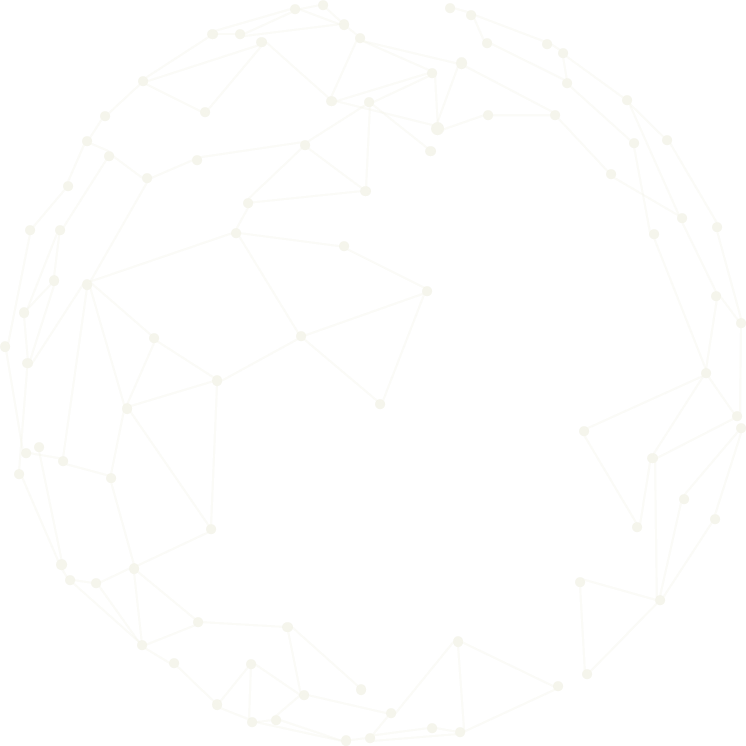 FUTURE
CONCENTRATION
ON REACTION
ANALYSYS
SOLUTION
PRESENT THE FUTURE.  re-presentation.jp  FUJI  Tomohiro YOSHIFUJI  PRESENT THE FUTURE.  re-presentation.jp  FUJI  Tomohiro YOSHIFUJI  PRESENT THE FUTURE.
BRAIN
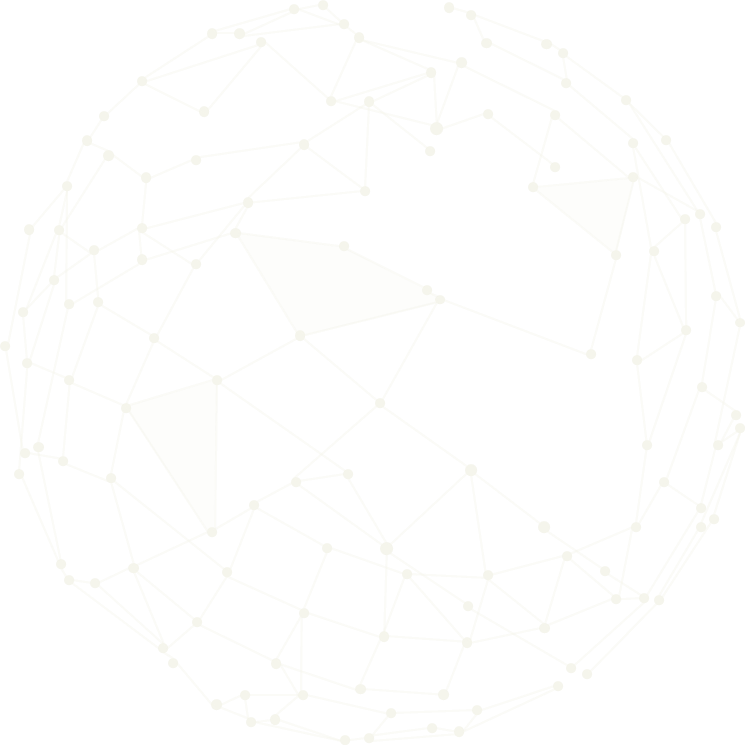 INSTALLATION
NETWORK
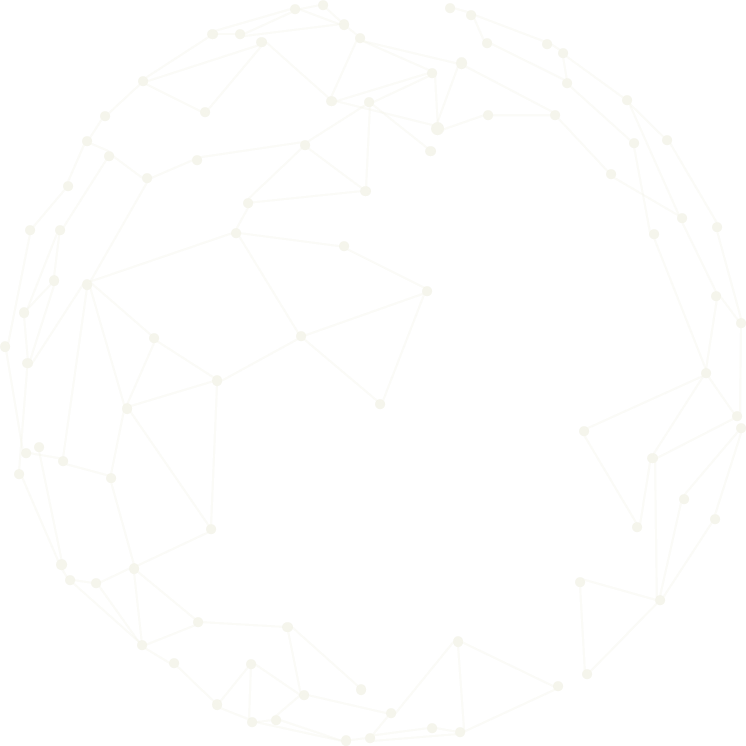 IDEA
FUTURE
CONCENTRATION
IS ALWAYS INSIDE YOU
ON REACTION
SOLUTION
ANALYSYS
BRAIN
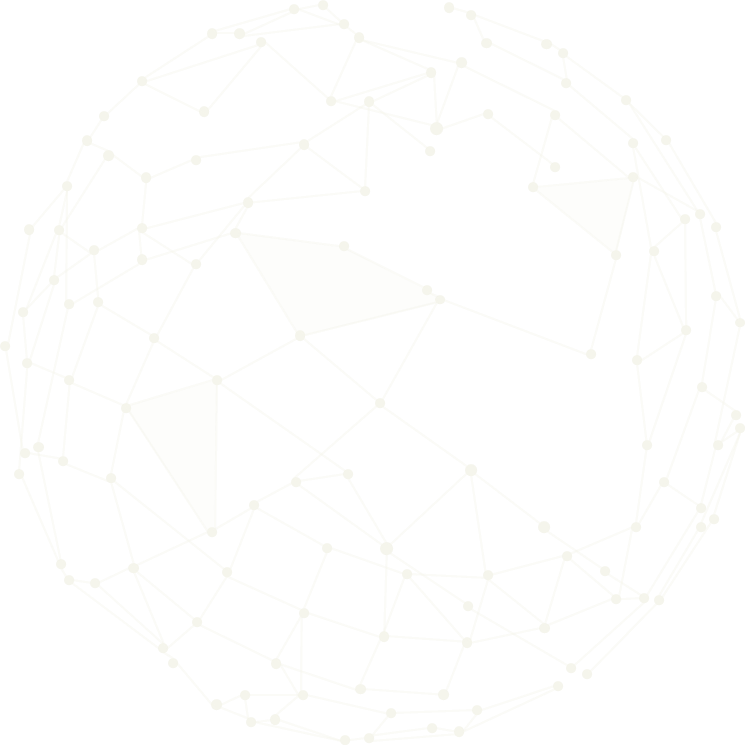 INSTALLATION
NETWORK
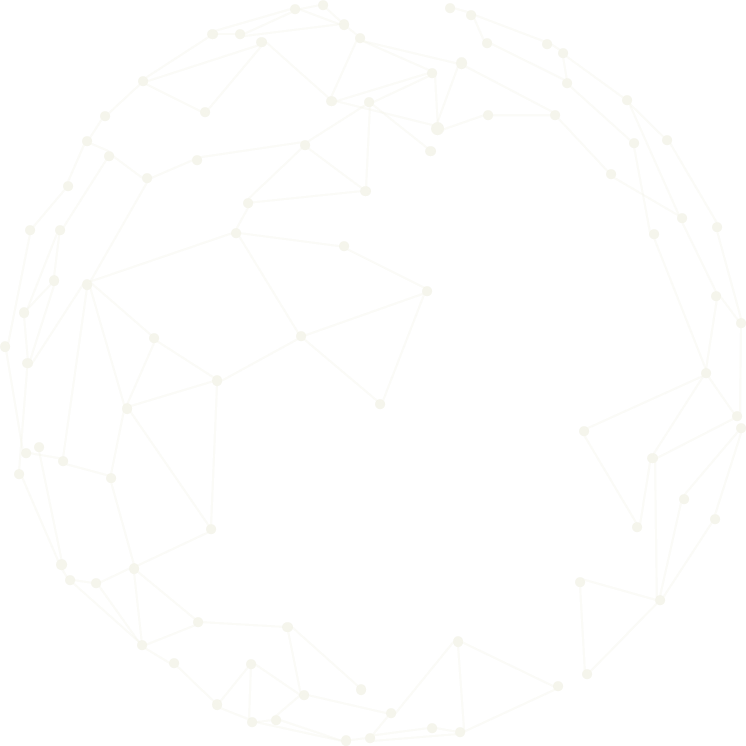 e
-
R
P
r
e
s
e
n
t
a
t
i
o
n
.
p
J
ANALYSYS
e
-
R
P
r
e
s
e
n
t
a
t
i
o
n
.
p
J
Original sphere graphics